Элементы теории чисел
Арифметика целых чисел
Z  = {…, -3,-2,-1,0,1,2,3,…}

Операции над целыми числами(входы и выходы ∈ Z)
Унарные (один вход – один выход): -
Бинарные (два входа – два выхода): +,-,*, mod, div
Деления  (два входа – два выхода):a/n = q (r).a = q*n+r	   (q – целое, r – остаток)
16.02.2019
2
Операция деления: a / n -> (q,r), a = q*n+r
В криптографии:	n > 0,	r ≥ 0
Пример:
Разделить 255 на 11: a=255, n=11. a=23*11+2, т.е. q=23,r=2
а если r < 0 ?тогда q ⇒ q-1, r ⇒ r+n:
Пример:a= -255, n = 11. a = (-23)*11 – 2 ⇔ (-24)*11 + 9
16.02.2019
3
Элементы Теории делимости. a = q*n + r
Если r = 0, a = q*n, то n делит a (или «a делится без остатка на n»): n | a.  
Если r ≠ 0 - не делит: n ∤ a  
Пример: 4|8, 11|(-22), -6|120; 4 ∤ 9, 8 ∤ 4, 11 ∤( -32). 
Свойства теории делимости: 
Свойство 1: если a|1, то a=±1. 
Свойство 2: если a|b и b|a, то a=±b 
Свойство 3: если a|b и b|c, то a|c 
Свойство 4: если a|b и a|c, то a|(m × b + n × c), где m и n — произвольные целые числа.
16.02.2019
4
Простые и составные числа.
N – множество натуральных чисел

Простое число – это натуральное число ( ∈ N), которое имеет ровно два натуральных делителя – 1 и самого себя.  
В противном случае число n (n ∈ N, n > 1) – составное  N = {простые} ∪ {составные} ∪ {1}  
Начало последовательности простых чисел: 2, 3, 5, 7, 9, 11, 13, 17, 19, 23, 29, …
16.02.2019
5
Простых чисел бесконечно много
Доказательство Евклида: 
Пусть количество простых чисел конечно. 
Перемножим их и добавим к результату 1. 
Полученное число делится без остатка только на 1 и само себя, т.е. является простым

Теорема о распределении простых чисел (без док.): количество простых чисел меньших n составляет  n / ln(n).
16.02.2019
6
Некоторые свойства простых чисел
Если p — простое, и p | ab, то p | a или p | b. 
Всякое простое число, большее 3, представимо в виде 6k + 1 или 6k − 1, где k — некоторое натуральное число.  
Если p — простое, a — натуральное, то a^(p − a) делится на p (малая теорема Ферма).
Если n > 1 — натуральное, то существует простое p, такое, что n < p < 2n (постулат Бертрана).
16.02.2019
7
Факторизация чисел (разложение на простые множители)
Основная теорема арифметики. Каждое натуральное число n > 1 представляется в виде:n=p1*p2*p3…pk, где p1*p2*p3…pk — простые числа, причём такое представление единственно с точностью до порядка следования сомножителей.
16.02.2019
8
Факторизация чисел (разложение на простые множители)
Как следствие: каждое натуральное число n единственным образом представимо в виде:n=p1^(s1)*p2^(s2)*p3^(s3)…pk^(sk), где p1*p2*p3…pk – некоторые натуральные числа, p1*p2*p3…pk — простые числа (несовпадающие).

Такое представление числа n называется его каноническим разложением на простые множители
16.02.2019
9
Общие делители.
НОД - наибольший общий делитель 
НОК – наименьшее общее кратное 
Пример:
140 = 2*2*5*7
12 = 2*2*3  
Общие делители 140 и 12: 1,2,4 
НОД(a,b) – наибольшее число, которое делит a и b: 
НОД (140,12)=4 
НОД | a и НОД | b.
НОК(a,b) – наименьшее число, которое делится на a и b: 
НОК (140,12)=520. 
а | НОК и b | НОК
16.02.2019
10
(n, m) = НОД(n,m) и [n, m] = НОК(n,m)
Пусть известны канонические разложения n и m:  n=p1^(s1)*p2^(s2)*…pk^(sk); m=p1^(e1)*p2^(e2)*…pk^(ek),где - различные простые числа, s(i) и e(i) - неотрицательные числа (могут быть нулями).
Тогда НОД(m,n) и НОК(m,n) выражаются как: (m,n)=p1^(min(d1,e1))*…*pk^(min(dk,ek)),[m,n]=p1^(max (d1,e1))*…*pk^(max(dk,ek))
если чисел более двух – НОД( )=dn:
16.02.2019
11
НОД(a1,a2,a3,…an )=
если чисел более двух – НОД(a1,a2,a3,…an)=dn:d2=НОД(a1,a2);d3=НОД(d2,a3);d4=НОД(d3,a4);…dn=НОД(dn-1,a4).
16.02.2019
12
Свойстсва НОД 
1. НОД(а,0) = а 
2. НОД(a,b) = НОД(b,r), где a=q*b+r 
Пример. 
Вычислить НОД(36,10): 
НОД(36,10) = [36 = 3*10+6] = 
НОД(10,6) = [10 = 1*6+4] = 
НОД(6,4) = [6 = 1*4+2] = 
НОД(4,2) = [4 = 2*2+0] = 
НОД(2,0) = 2
16.02.2019
13
Нахождение НОД(a, b). Алгоритм Евклида
Смотри предыдущую лекцию
Пусть a и b – целые числа, не равные одновременно 0, и последовательность определена как  a = bq 0 + r 1 b = r q + r 1 q 1 + r2 r 1 = r2 q 2 + r3 …… rk − 2 = rk − 1 q k − 1 + rk rn − 1 = rn q n  Тогда НОД( a , b), наибольший общий делитель a и b, равен rn
16.02.2019
14
Алгоритм Евклида (использует r1, r2)
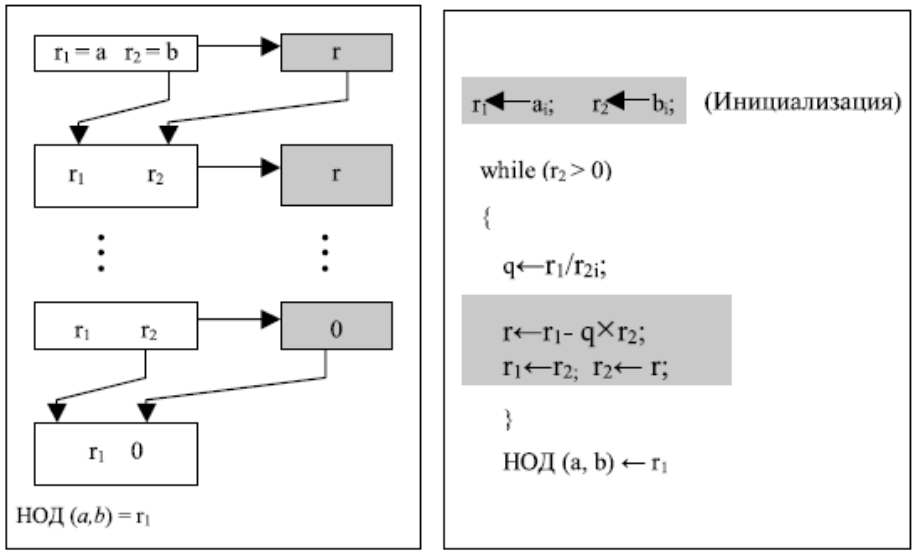 16.02.2019
15
16.02.2019
16
Расширенный алгоритм Евклида. Соотношение Безу
Формулы для ri могут быть переписаны следующим образом: r 1 = a + b( -q0) r2 = b − r1*q1 = a( −q1) + b(1 + q1*q0) ……………………………… НОД( a,b) = rn = as + bt, где s и t целые.  

Это представление НОД называется соотношением Безу, а числа s и t — коэффициентами Безу
16.02.2019
17
Расширенный алгоритм Евклида
Расширенный алгоритм Евклида
Даны: два целых числа a и b. 
Найти: НОД(a, b) и два целых числа, s и t, такие, что: НОД(a,b) = s × a + t × b 
Роль t – важна в дальнейшем
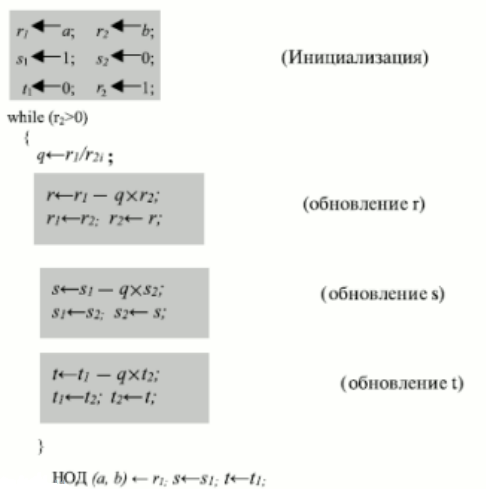 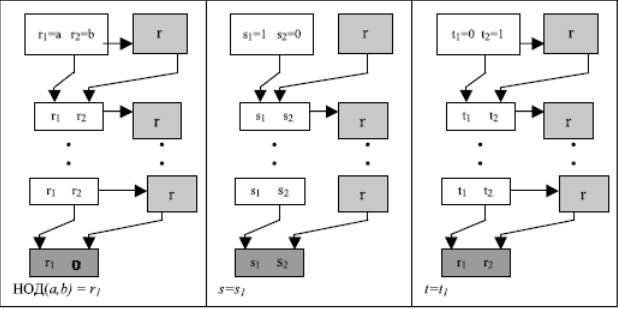 16.02.2019
18
Расширенный алгоритм Евклида.
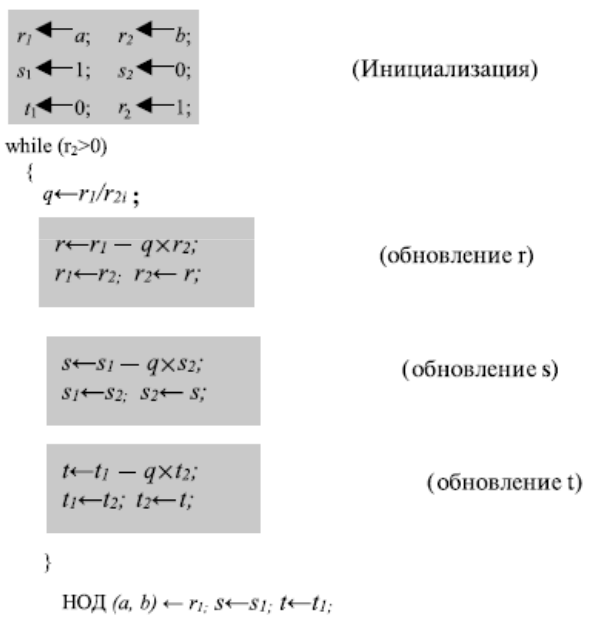 3 процесса (r, s, t)
Инициализация: r1=a, r2=b s1=1, s2=0 t1=0, t2=1.
Выход: НОД(a,b)=r1 s=s1 t=t1
16.02.2019
19
Расширенный алгоритм Евклида. Найти НОД(a,b)=a*s+b*t. Примеры
16.02.2019
20
Функция Эйлера
Функция Эйлера от числа m равна количеству чисел меньших m и взаимно простых с m:
16.02.2019
21
Свойства функции Эйлера 1. если p — простое число. В частности, при n = 1 имеем 2. , если m и n взаимно просты. То есть Функция Эйлера мультипликативна 3.
16.02.2019
22
Теорема Эйлера
Если a и m взаимно просты, то 

a ϕ (m) =1 mod m 

, где ϕ (m) — функция Эйлера
16.02.2019
23
Модульная арифметика (при делении интересуемся только остатком)
Бинарный оператор mod  
a mod b – остаток от деления a на b  
Примеры. 27 mod 5 = 2, 36 mod 12 = 0, –18 mod 14 = 10, –7 mod 10 = 3
16.02.2019
24
Сравнения
Два целых числа a и b сравнимы по модулю натурального числа n (или равноостаточны при делении на n), если при делении на n они дают одинаковые остатки.  
Утверждение «a и b сравнимы по модулю n» записывают в виде:  a≡b mod n.
Эквивалентные формулировки: a и b сравнимы по модулю n, если их разность a - b делится на n без остатка, или если a может быть представлено в виде a = b + kn, где k — некоторое целое число.
Пример: 7 ≡ 4 (mod 3), 32 ≡ -10 (mod 7)
16.02.2019
25
Свойства сравнений
Отношение сравнимости по модулю является отношением эквивалентности, т.к. оно: рефлексивно: a≡a mod n
для любого целого a симметрично если a≡b mod n то b≡a mod n
транзитивно: если a≡b mod n и b≡c mod n то a≡c mod. 
Любые целые a и b сравнимы по модулю 1  
Для того, чтобы числа a и b были сравнимы по модулю n, необходимо и достаточно, чтобы их разность делилась на n.
16.02.2019
26
Свойства сравнений
Если a1≡b1 mod n и a2≡b2 mod n то:a1a2≡b1b2 mod n и a1+a2≡b1+b2 mod n

Однако нельзя делить друг на друга или на другие числа: 14≡20 mod 6 ≠ 7≡10 mod 6.
Правила сокращения 
1. Можно делить обе части сравнения на число, взаимно простое с модулем: если ac≡bc mod n и НОД(c,n)=1, то a≡b mod n . 
2. Можно одновременно разделить обе части сравнения и модуль на их общий делитель: если ac≡bc mod (nc) , то a≡b mod (n) 
Нельзя выполнять операции со сравнениями, если их модули не совпадают.
16.02.2019
27
Свойства сравнений
Если числа a1, …, an и b1, …, bn попарно сравнимы по модулю n, то их суммы a1+ …+ an и b1+ …+ bn, а также произведения a1 … an и b1 … bn тоже сравнимы по модулю n.  
Если числа a и b сравнимы по модулю n, то их степени a^k и b^k тоже сравнимы по модулю n при любом натуральном k.  
Если числа a и b сравнимы по модулю n, и n на делится на m, то a и b сравнимы по модулю m.  
Для того, чтобы числа a и b были сравнимы по модулю n, представленному в виде его канонического разложения на простые сомножители pi, необходимо и достаточно, чтобы a1≡b1 mod (pi^ai) , где i=1,2,3,…n.
16.02.2019
28